IF4020 Kriptografi
Kriptografi Modern
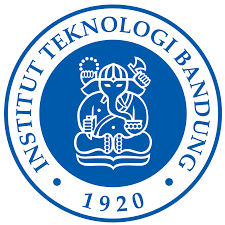 Oleh:  Rinaldi Munir

Program Studi Teknik Informatika
Sekolah Teknik Elektro dan Informatika
ITB
Rinaldi M/IF4020 Kriptografi
1
Pendahuluan
Beroperasi dalam mode bit atau byte (algoritma kriptografi klasik beroperasi dalam mode karakter)

	 kunci, plainteks, cipherteks,  diproses dalam rangkaian bit/byte

	 operasi bit xor paling banyak digunakan
Rinaldi M/IF4020 Kriptografi
2
Tetap menggunakan teknik pada algoritma klasik: substitusi dan transposisi, tetapi lebih kompleks (Tujuan: sangat sulit dikriptanalisis)

Perkembangan algoritma kriptografi modern didorong oleh penggunaan komputer digital untuk keamanan pesan.

Komputer digital merepresentasikan data dalam biner.
Rinaldi M/IF4020 Kriptografi
3
Diagram Blok Kriptografi Modern
Rinaldi M/IF4020 Kriptografi
4
Rangkaian bit
Pesan (dalam bentuk rangkaian bit) dipecah menjadi beberapa blok

Contoh: Plainteks 100111010110 
	Bila dibagi menjadi blok 4-bit
 		1001  1101  0110
	
	maka setiap blok menyatakan 0 sampai 15:
 		9	  13	 	6
Rinaldi M/IF4020 Kriptografi
5
Bila plainteks dibagi menjadi blok 3-bit: 
 
		100   111  010   110
	 
	maka setiap blok menyatakan 0 sampai 7:
 
		4  	7 	  2		6
Rinaldi M/IF4020 Kriptografi
6
Padding bits: bit-bit tambahan jika ukuran blok terakhir tidak mencukupi panjang blok

Contoh: Plainteks 100111010110 
	 Bila dibagi menjadi blok 5-bit:
	 10011  10101 00010

Padding bits mengakibatkan ukuran cipherteks sedikit lebih besar daripada ukuran plainteks semula.
Rinaldi M/IF4020 Kriptografi
7
Representasi dalam Heksadesimal
Pada beberapa algoritma kriptografi, pesan dinyatakan dalam kode Hex:
	0000 = 0  	0001 = 1	 0010 = 2	0011 = 3
	0100 = 4  	0101 = 5	 0110 = 6	0111 = 7
	1000 = 8  	1011 = 9	 1010 = A	1011 = B
	1100 = C  	1101 = D	 1110 = E	1111 = F

Contoh: plainteks 100111010110 dibagi menjadi blok 4-bit: 
 		1001  1101  0110
	dalam notasi Hex adalah  9 D 6
Rinaldi M/IF4020 Kriptografi
8
Operasi XOR
Paling banyak digunakan di dalam cipher modern
Notasi:  
Operasi:
		0  0 = 0		0  1 = 1
		1  0 = 1		1  1 = 0
Operasi XOR = penjumlahan modulo 2:
	 	0  0 = 0     0 + 0 (mod 2) = 0
	 	0  1 = 1     0 + 1 (mod 2) = 1
	 	1  0 = 1     1 + 0 (mod 2) = 1
	 	1  1 = 0     1 + 1 (mod 2) = 0
Rinaldi M/IF4020 Kriptografi
9
Hukum-hukum yang terkait dengan operator XOR:
 	(i)   a   a = 0				 
	(ii)  a  b = b  a 	
	(iii) a  (b  c) = (a  b)  c
Rinaldi M/IF4020 Kriptografi
10
Operasi XOR Bitwise
Rinaldi M/IF4020 Kriptografi
11
Cipher dengan XOR
Sama seperti Vigenere Cipher, tetapi dalam mode bit
Setiap bit plainteks di-XOR-kan dengan setiap bit kunci.
	Enkripsi: C =  P  K 
	Dekripsi: P = C  K
Rinaldi M/IF4020 Kriptografi
12
Jika panjang bit-bit kunci lebih pendek daripada panjang bit-bit pesan, maka bit-bit kunci diulang penggunaannya secara periodik (seperti halnya pada Vigenere Cipher)

Contoh:
	Plainteks   : 10010010101110101010001110001
	Kunci	        : 11011011011011011011011011011
	Cipherteks: 01001001110101110001010101010
Rinaldi M/IF4020 Kriptografi
13
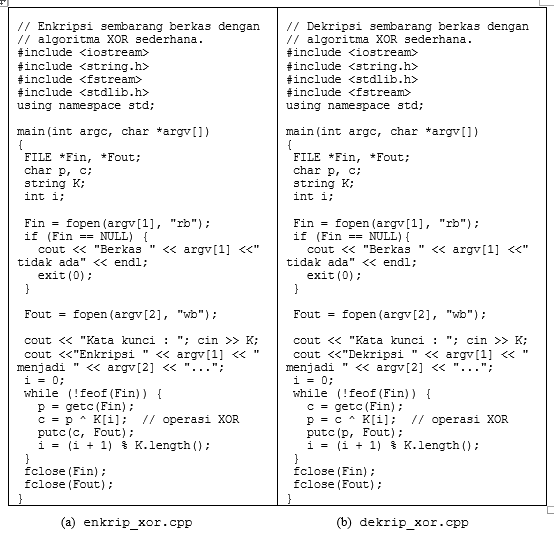 Rinaldi M/IF4020 Kriptografi
14
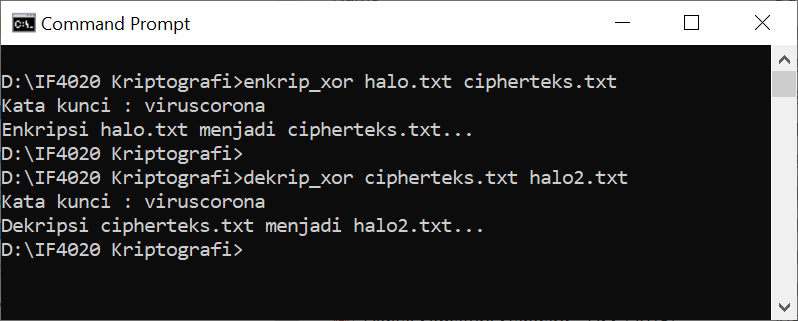 Rinaldi M/IF4020 Kriptografi
15
Sayangnya, algoritma XOR sederhana tidak aman karena cipherteksnya mudah dipecahkan. Panjang kuncinya dapat ditemukan dengan Metode Kasiski.
Rinaldi M/IF4020 Kriptografi
16
Kategori cipher Berbasis Bit
Cipher Alir (Stream Cipher)
	- beroperasi pada bit tunggal
	- enkripsi/dekripsi bit per bit

Cipher Blok (Block Cipher)
	- beroperasi pada blok bit 
     	  (contoh: 64-bit/blok = 8 karakter/blok)
	- enkripsi/dekripsi blok per blok
Rinaldi M/IF4020 Kriptografi
17